Understanding Thermometry at Low Temperature
Zain Abbas. 
Advisors  Prof. K. Slifer and Dr. E. Long  
Department of Physics, University of New Hampshire
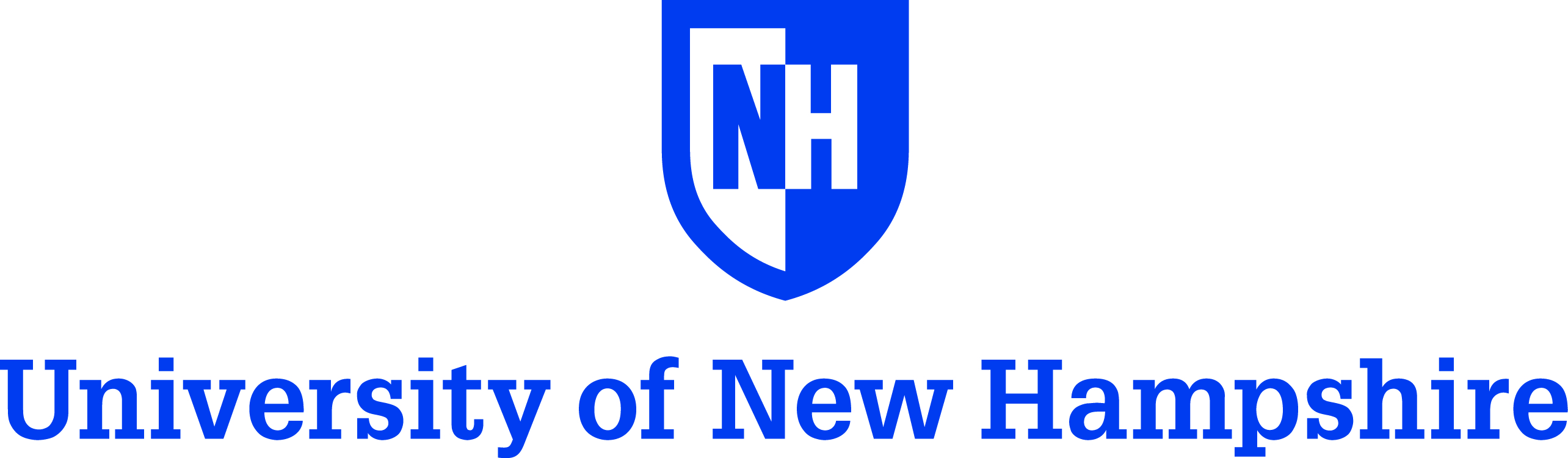 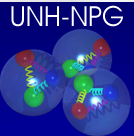 All the sensors except thermocouple are Negative Temperature 
Co-efficient (NTC). NTC sensors are made from pure metal oxides. They are inversely proportional to temperature changes.  



Carbon Ceramic Resistors:
   The temperature range is
    1.5 - 300K		. 
   Resistant to magnetic fields




Cernox:
Cernox temperature ranges 
    from 100 mk to 420 K.
   They are high sensitive at 
     low temperature and 
     good sensitivity over a 
     broad range.












Thermocouple (type K):
   This thermocouple is made
     of nickel-chromium 
     and nickel-aluminum.
The temperature 
     range is 73.15 K to 1533 K.
They have good 
     corrosion resistance.
Method                     		      	                       
The Cernox was connected to 
the Mercury ITC which is capable 
of automatic data logging.

Carbon Ceramic Resistors (CCS):
The two terminals of the sensor were soldered 
with magnetic wire. 
The output terminals were connected to ohmmeter.
                                             	
	




Cernox:
The two terminals of the Cernox were soldered with four magnetic copper wires. The inner two measures the voltage 
and outer two provides the current. 
The current and voltage was measured through ITC. 





Allen Bradley Resistors:
The two terminals of Allen Bradley resistors 
were soldered with magnetic copper wire. 
The resistance was measured using ohmmeter. 





Thermocouple (Type K):
The positive nickel-chromium and 
negative nickel-aluminum were connected 
to the multimeter.
Abstract
Cryogenics play a vital role in building a Dynamic Nuclear Polarization (DNP)  target for electron scattering experiments. The target material temperature was monitored using thermometry in order to evaluate their stability for use in the low temperature cryogenic bath of a DNP target.  In this project, I investigated the resolutions and accuracies of carbon ceramic, Cernox, Allen-Bradley, and thermocouple sensors at five known temperatures.
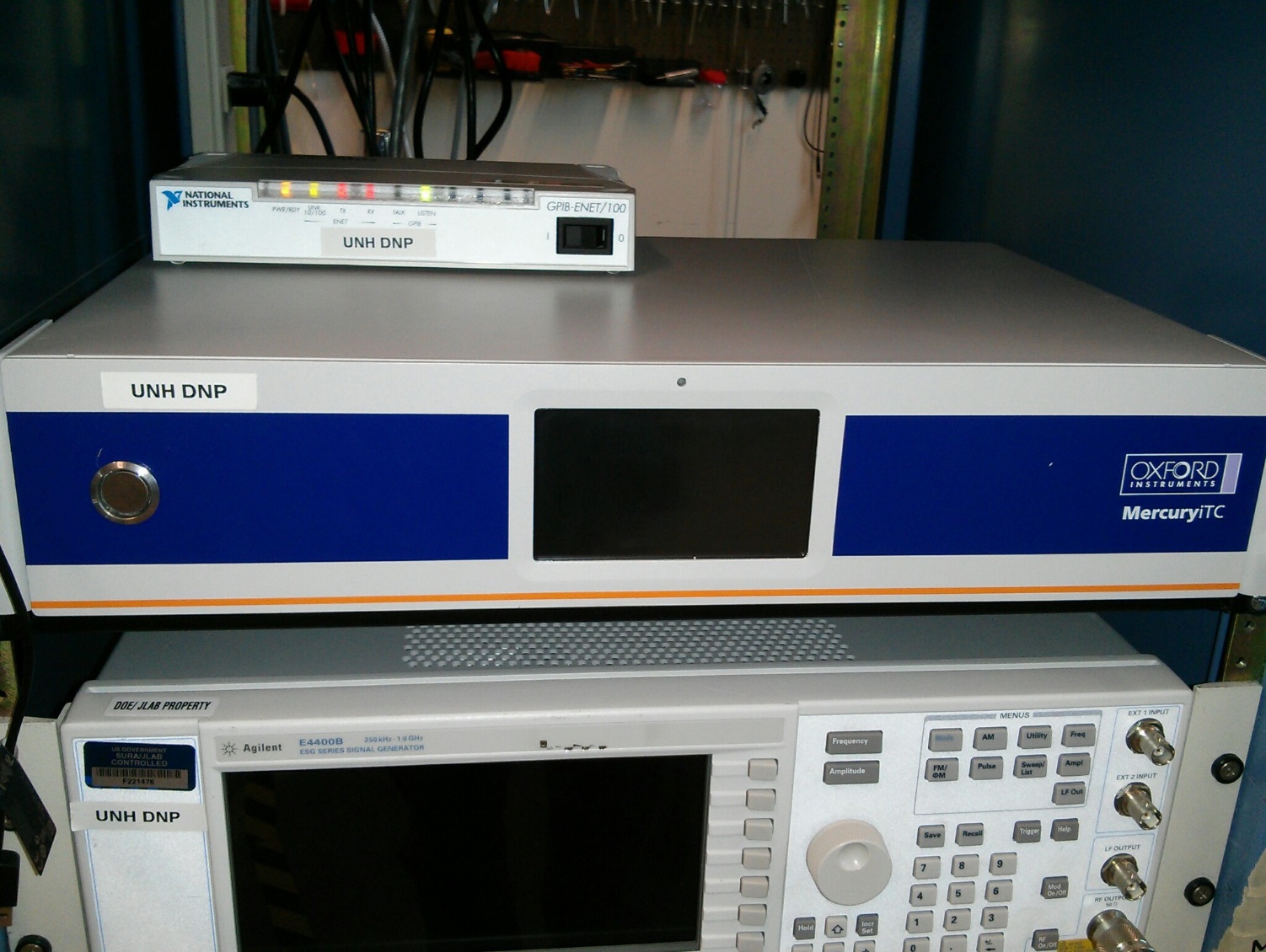 Ω
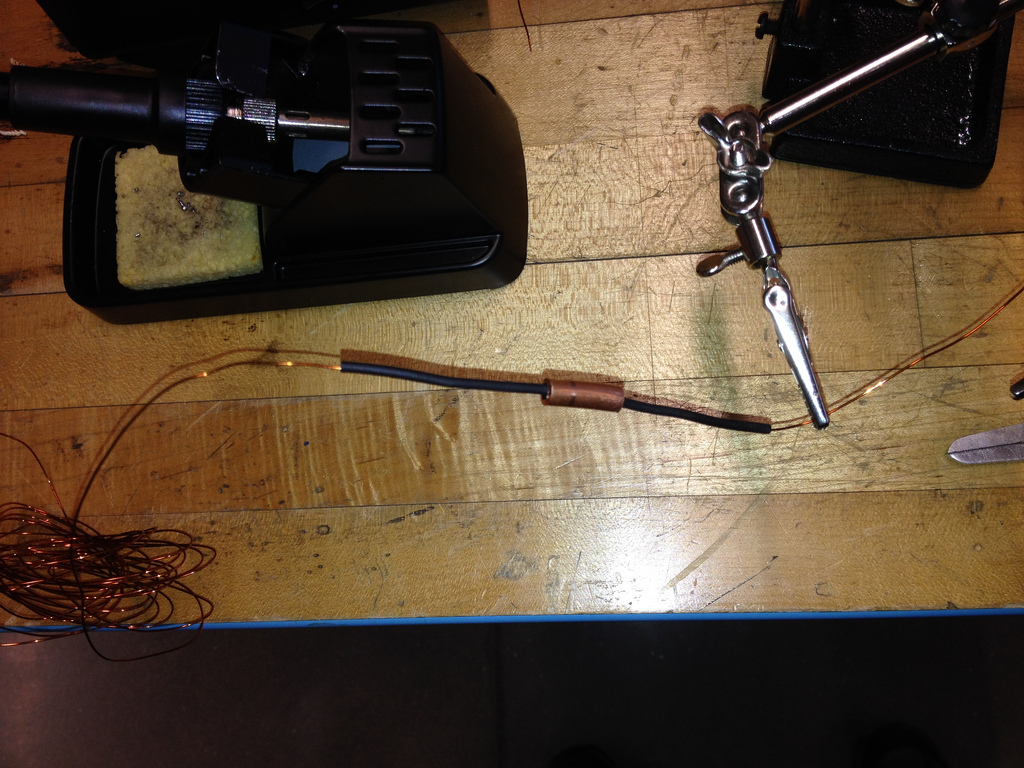 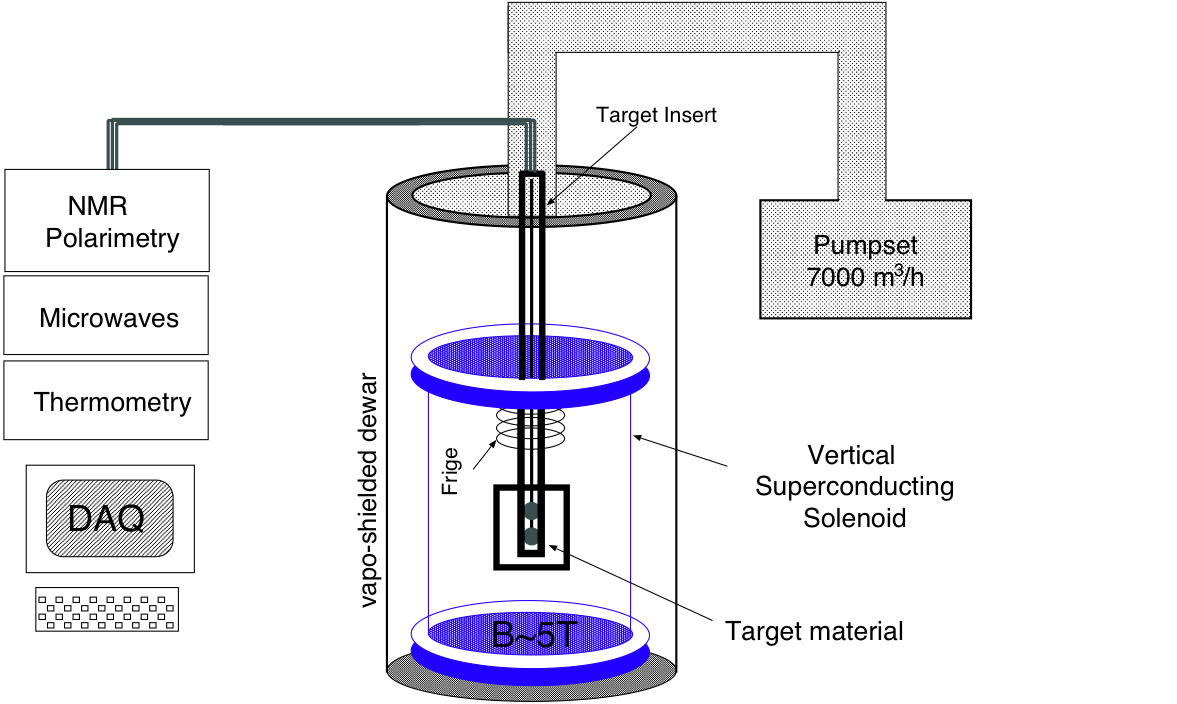 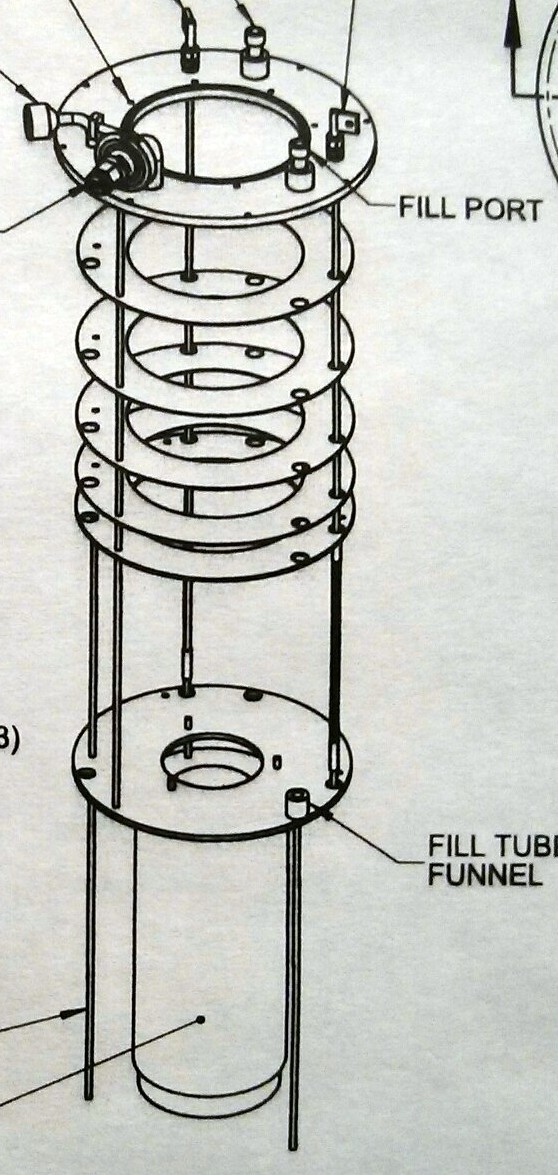 ITC
AB1
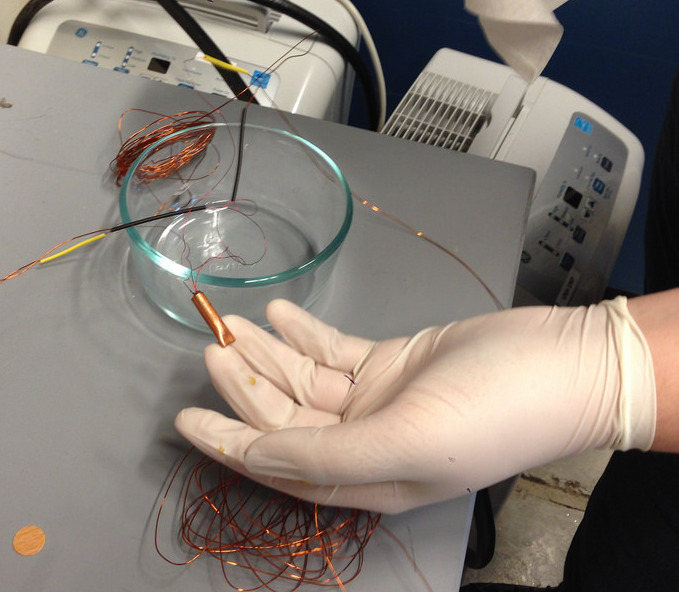 Allen Bradley:
   They are also known as 
     carbon resistors.
   There temperature 
     ranges is below 1K-100K.
Insensitive to 
     nuclear radiations.
Cernox 
 & CCS
Ω
AB2
Magnet
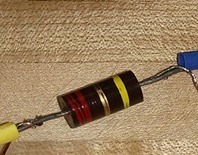 V
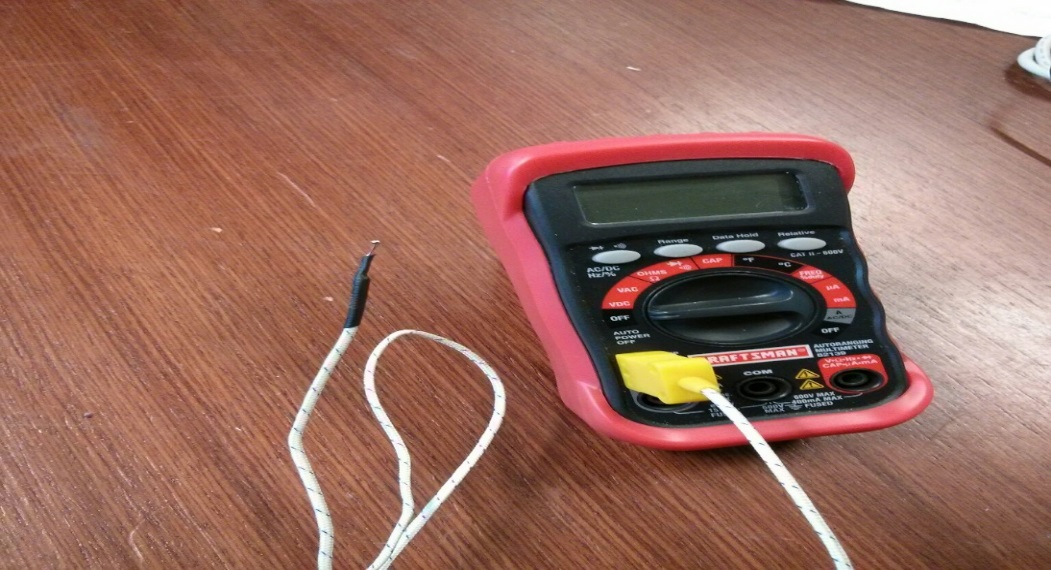 Conclusions and future plans:
This project will establish an accurate thermometry system to be used in the polarized target lab. The calibration data indicates that CCS and Cernox perform with sufficient accuracy and precision in LHe in given temperatures, however AB responds poorly in LHe and does not match our calibration curve, thus we can’t use it. For future measurements all of the thermometry data will go through the Mercury ITC and will be operated by Labview.
All the sensors were placed in liquid nitrogen, liquid helium, 
room temperature and ice water.
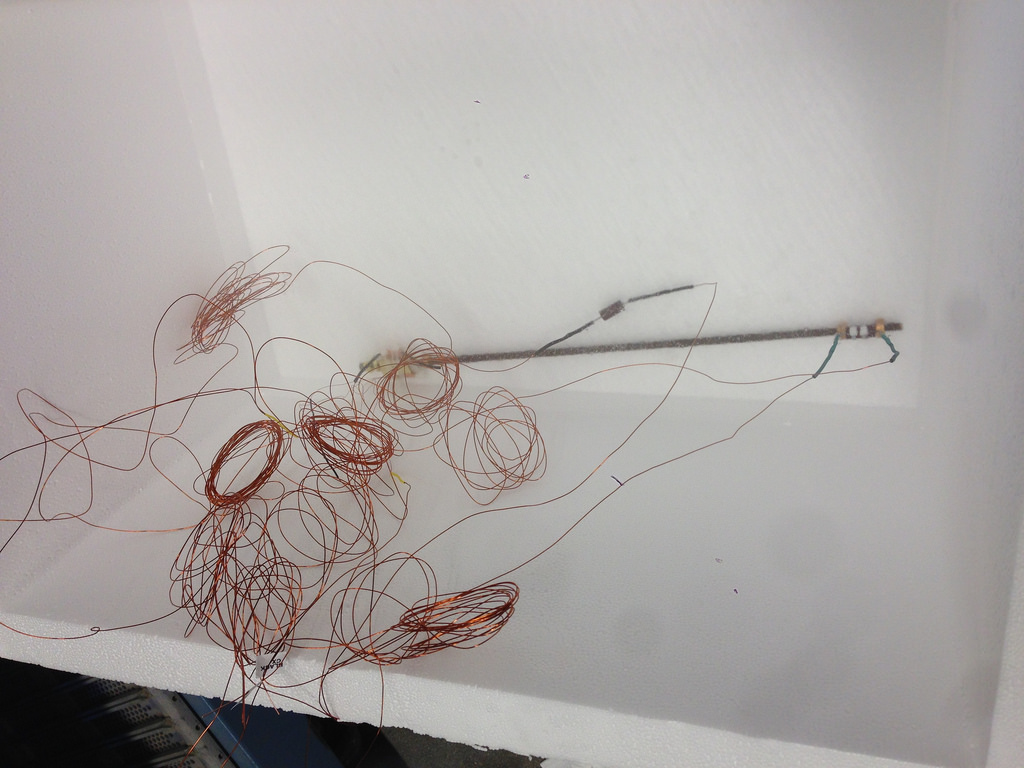 NTC (Negative Temperature Co-efficient):

Allen Bradley, Cernox and CCS are the resistors that obey the NTC principle.
NTC temperature sensors are made from pure metal oxides. They are inversely proportional to temperature changes. Therefore, even small increase in temperature causes the NTC resistance to decrease significantly.
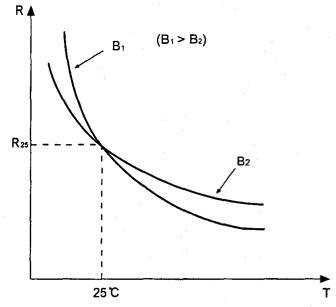 The R/T curve shows the relationship between the zero power resistance of thermistor and its temperature. The B value is the constant coefficient for a particular thermistor which is  calculated using the zero power resistance at 25 deg. C (298.15K) and at 50 deg C (323.15K).